COVID-19 : Soutien à la planification de l’ouverture des organismes communautairesPRÉSENTÉ PAR Laurie La Belle, infirmière clinicienne22 mai 2020RéaliséE par les services EN santé au travailDE LA DIRECTION DE SANTÉ publique
Objectifs
2
[Speaker Notes: Information
 
 
Pour en savoir plus
 
 
Suggestion
 
 
Note à l’intervenant]
Dans le contexte épidémiologique actuel
Les employeurs doivent contribuer à protéger leurs travailleurs : 
En mettant en place des mesures de base de prévention des infections et les bonnes pratiques d’hygiène dans le milieu
En informant les personnes de plus de 70 ans et ceux qui ont des maladies chroniques de ne pas faire du bénévolat dans le contexte actuel.
En facilitant l’application des mesures de santé publique pour les employés faisant l’objet de mesures d’isolement.

** Toujours en cohérence avec les orientations gouvernementales **
3
[Speaker Notes: Information
 
 
Pour en savoir plus
 
 
Suggestion
 
 
Note à l’intervenant]
Sites internet officiels
Institut national de santé publique (INSPQ) : www.inspq.qc.ca
Commission des normes, de l’équité, de la santé et la sécurité au travail (CNESST) : www.cnesst.gouv.qc.ca
Ministère de la santé et des services sociaux (MSSS)

** Les outils d’information sont mis à jour régulièrement selon l’évolution des connaissances **
4
[Speaker Notes: Information
 
 
Pour en savoir plus
 
 
Suggestion
 
 
Note à l’intervenant]
Mesures de la santé publique
Dans le but d’éviter la contamination 
Avoir un plan de lutte contre les pandémies adapté au milieu de travail
https://publications.msss.gouv.qc.ca/msss/document-000968/
Favoriser le respect des consignes des employés qui doivent s’isoler
https://www.quebec.ca/sante/problemes-de-sante/a-z/coronavirus-2019/reponses-questions-coronavirus-covid19/isolement-symptomes-traitements-covid-19/
Faire la promotion des mesures d’hygiène des mains et l’application de l’étiquette respiratoire
https://www.inspq.qc.ca/publications/2438	
https://publications.msss.gouv.qc.ca/msss/document- 000440/
Respecter et faire respecter les mesures de distanciation sociale
https://www.inspq.qc.ca/covid-19/sante-au-travail
Assurer un nettoyage plus fréquents des objets
https://www.inspq.qc.ca/covid-19/environnement
5
[Speaker Notes: Information
 
 
Pour en savoir plus
 
 
Suggestion
 
 
Note à l’intervenant]
Avant l’ouverture
6
Plan de lutte contre la pandémie
Adapter et maintenir les services essentiels
Prioriser le télétravail, conférence téléphonique. Éviter les rassemblements
Prévoir suffisamment de matériel (savon à mains, solution hydroalcoolique, désinfectant)
Avoir des horaires de travail flexibles (entrée, sortie, pauses et dîner)
Étaler les heures de services pour diminuer le nombre de personnes au même endroit, au même moment
Aviser les travailleurs et bénévoles de ne pas se présenter au travail ou aux activités s’ils présentent des symptômes
Questionner les usagers pour vérifier la présence de symptômes
7
[Speaker Notes: Information
 
 
Pour en savoir plus
 
 
Suggestion
 
 
Note à l’intervenant]
Aide-mémoire CNESSTRéouverture du milieu de travail
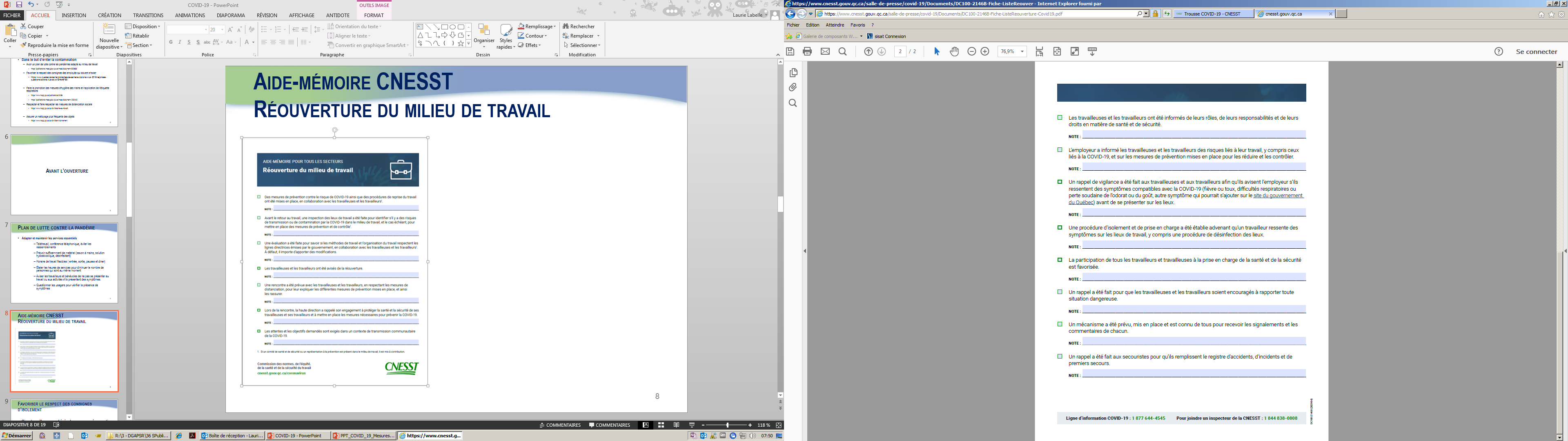 8
À l’ouverture
9
Favoriser le respect des consignes d’isolement
Si un travailleur ou un bénévole commence à ressentir des symptômes durant les heures de travail :
Avoir une procédure pour permettre de l’isoler dans un local
Faire porter un masque de procédure ou un couvre-visage
Appeler la ligne COVID : 1-877-644-4545 pour les consignes
10
[Speaker Notes: Information
 
 
Pour en savoir plus
 
 
Suggestion
 
 
Note à l’intervenant]
Faire la promotion de l’hygiène des mains
Veiller au lavage des mains (20 secondes) ou à l’usage d’une solution hydroalcoolique.
À l’arrivée et à la sortie du travail
Avant de se toucher le visage
Après avoir toussé, éternué ou s’être mouché
Avant et après avoir mangé
Après avoir manipulé des objets fréquemment touchés
Après l’utilisation d’un équipement de protection individuelle
Si possible, réserver une installation sanitaire uniquement pour les employés et les bénévoles, non accessible aux usagers.
11
[Speaker Notes: Information
 
 
Pour en savoir plus
 
 
Suggestion
 
 
Note à l’intervenant]
Application de l’étiquette respiratoire
Tousser dans son coude replié ou dans un mouchoir qu’on jette immédiatement après utilisation
Utiliser des mouchoirs à usage unique
Laver ses mains
Éviter de toucher la bouche ou les yeux avec les mains gantées
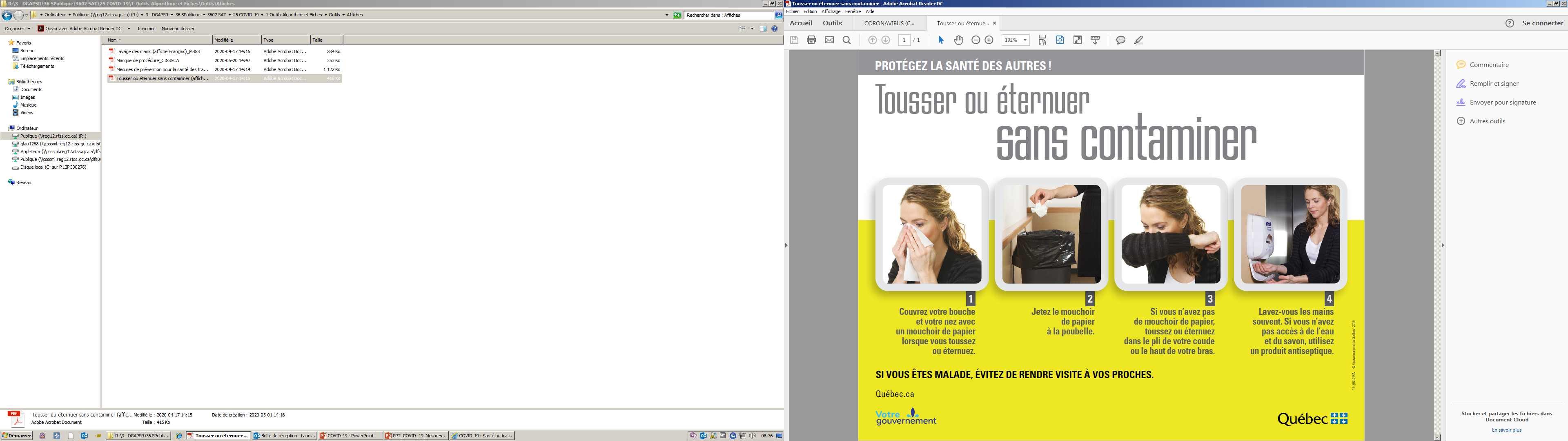 12
[Speaker Notes: Information
 
 
Pour en savoir plus
 
 
Suggestion
 
 
Note à l’intervenant]
Respecter et faire respecter les règles de distanciation sociale
Éviter tout contact physique (poignées de main, accolades)
Respecter une distance de 2 mètres (6 pieds) et aménager les lieux pour avoir le plus de distance possible
Éviter tout rassemblement
Ajouter des barrières physiques lorsque possible
Éviter le partage du matériel et des équipements
Retirer les objets non nécessaires des aires communes (revues)
Limiter les sorties et les déplacements
Porter une attention particulière aux espaces agissant comme goulots d’étranglement (entrée de la bâtisse, entrée de la salle de repas, etc.)
13
[Speaker Notes: Information
 
 
Pour en savoir plus
 
 
Suggestion
 
 
Note à l’intervenant]
Assurer un nettoyage plus fréquents des lieux et des objets:
Désinfecter les salles à manger, les comptoirs, les aires communes et les installations sanitaires
Nettoyer, minimalement à chaque quart de travail, les surfaces fréquemment touchées par les travailleurs et bénévoles (bureaux, tables, comptoirs, poignées de portes, etc.)
Nettoyer, si possible, aux 2 ou 4 heures les lieux accessibles aux usagers
Changer de vêtements, dans la mesure du possible, au moment de quitter l’organisme. Laver les vêtements portés au travail.
14
[Speaker Notes: Information
 
 
Pour en savoir plus
 
 
Suggestion
 
 
Note à l’intervenant]
Mesures de prévention en cas d’intervention auprès d’une personne ou d’un groupe
Dans la mesures du possible, garder une distance minimale de 2 mètres.
Une intervention à 2 mètres d’une personne ne nécessite pas de mesures supplémentaires
Une intervention brève (moins de 15 min.) à moins de 2 mètres ne nécessite pas de mesure supplémentaire
Dans les situations qui risquent de nécessiter une intervention de plus de 15 min. et à moins de 2 mètres
Porter un masque de procédure combiné à une protection oculaire (lunettes ou visière)
15
[Speaker Notes: Information
 
 
Pour en savoir plus
 
 
Suggestion
 
 
Note à l’intervenant]
Organismes de distribution alimentaires
Limiter la manipulation d’objets, de sacs ou d’aliments par les employés et usagers et limiter le temps passé en groupe
Demander qu’une seule personne par famille se présente à l’organisme
Favoriser la livraison des denrées à domicile ou dans les organismes

** Pour les popotes roulantes : https://publications.msss.gouv.qc.ca/msss/fichiers/2019/19-210-37W.pdf
16
[Speaker Notes: Information
 
 
Pour en savoir plus
 
 
Suggestion
 
 
Note à l’intervenant]
Aux cuisines et comptoirs de services alimentaires
Bien que la COVID-19 ne semble pas se transmettre par l’ingestion d’aliments, par précaution, le lavage des mains fréquent et le respect des bonnes pratiques d’hygiène et de salubrité alimentaires sont de mises
Les employés et bénévoles devraient éviter tout contact avec quiconque présentant des symptômes de maladie respiratoire (toux, éternuement)
La vaisselle et les ustensiles utilisés par la clientèle devraient être lavés avec de l’eau et du savon à vaisselle habituel.
17
[Speaker Notes: Information
 
 
Pour en savoir plus
 
 
Suggestion
 
 
Note à l’intervenant]
Quelques outils
18
MSSS
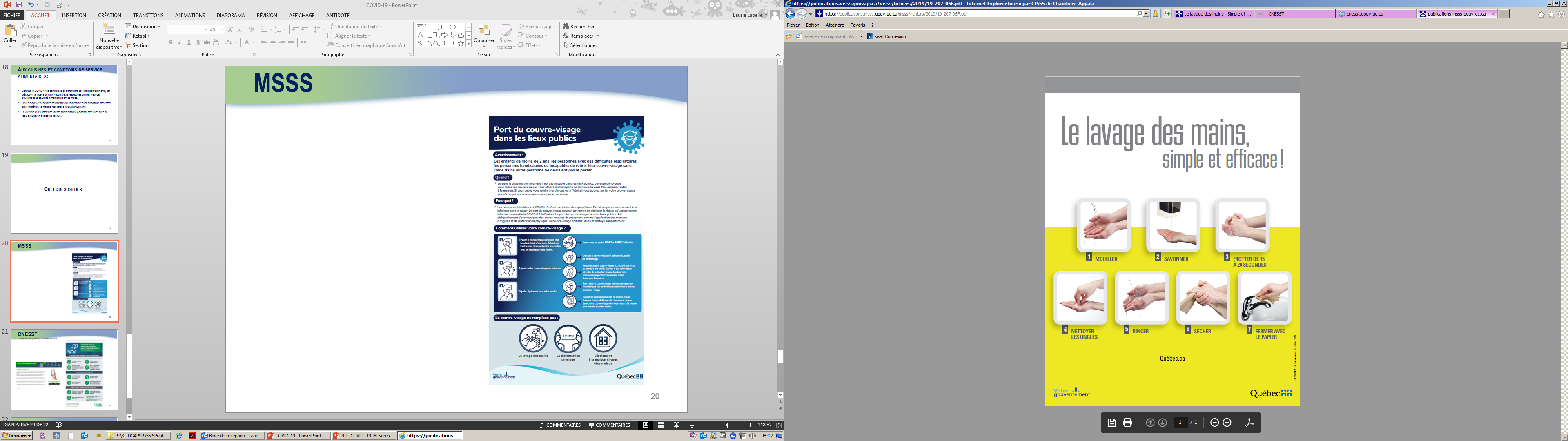 Affiche lavage des mains : https://publications.msss.gouv.qc.ca/msss/fichiers/2019/19-207-06F.pdf
19
CNESST
www.cnesst.gouv.qc.ca/coronavirus
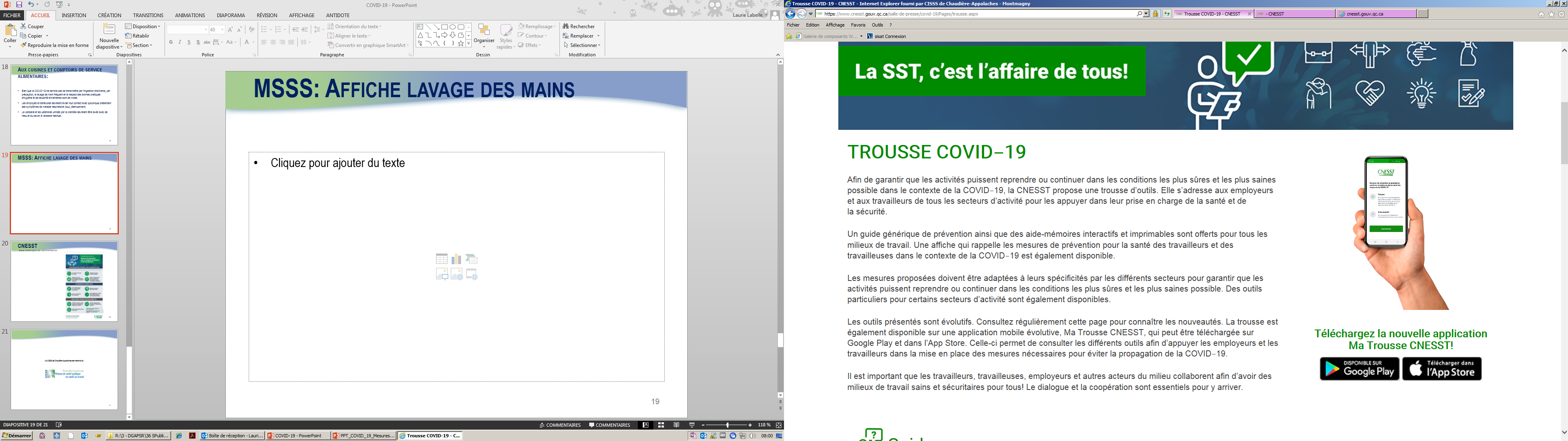 Trousse COVID-19: https://www.cnesst.gouv.qc.ca/salle-de-presse/covid-19/Pages/trousse.aspx
20
Gouvernement du Québec
Guide autosoins : 
https://cdn-contenu.quebec.ca/cdn-contenu/sante/documents/Problemes_de_sante/19-210-30FA_Guide-autosoins_francais.pdf?1584985897
21
CISSS-CA
Comment réutiliser le masque de procédure:
https://www.youtube.com/watch?v=68rd_41fXAw
22
Tous les liens utiles INSPQ
INSPQ:  
https://www.inspq.qc.ca/publications/2946-organismes-communautaires-covid19 
https://www.inspq.qc.ca/publications/2954-mesures-organismes-hebergement-covid19
https://www.inspq.qc.ca/publications/2938-recommandations-chauffeurs-taxi-covoiturage-covid-19  
https://www.inspq.qc.ca/publications/2988-reduction-risques-psychosociaux-travail-covid19
23
Tous les liens utiles INSPQ
INSPQ:  

https://www.inspq.qc.ca/publications/3001-utilisation-cloisons-voitures-covid19
https://www.inspq.qc.ca/publications/2944-visites-domicile-hors-sante-covid19
https://www.inspq.qc.ca/publications/2932-manipulation-argent-covid19
https://www.inspq.qc.ca/publications/2996-premiers-soins-travail-covid19
24
Autres liens utiles
https://www.canada.ca/fr/sante-publique/services/publications/maladies-et-affections/nettoyage-desinfection-espaces-publics.html

https://www.cnesst.gouv.qc.ca/salle-de-presse/covid-19/Pages/coronavirus.aspx

https://www.cnesst.gouv.qc.ca/salle-de-presse/covid-19/Pages/trousse.aspx
25
Le CISSS de Chaudière-Appalaches est membre du :
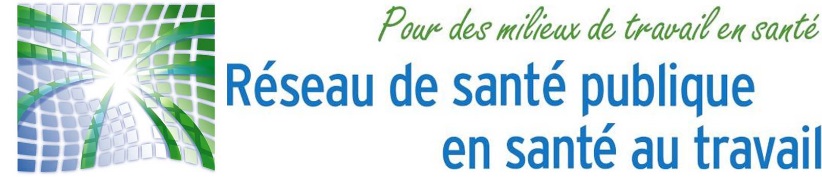 26
[Speaker Notes: Information
 
 
Pour en savoir plus
 
 
Suggestion
 
 
Note à l’intervenant]